Health Care Reform Work Group
August 25, 2022 Meeting
Meeting Agenda
Subgroup on System Stabilization meeting results
CMMI’s seven priorities for its new multi-state all-payer model
Draft principles to guide health care reform planning
Plans for next meeting
2
Reminder: Work Streams
focus of the recent Subgroup meetings
3
1. Subgroup on System Stabilization Meeting Results
The Subgroup met six times between July 15th and August 21st.  Using the input generated by this work group as a launching point, it focused on short-term actions (i.e., to be taken within 6-18 months) that will improve system stability.
In the end, the Subgroup made recommendations across four categories:
Workforce 
Regulation
System Flow
Revenue
4
Subgroup Recommendations: Workforce
Use available needs-based dollars remaining in the Workforce Recruitment and Retention Program ($15-26M) in one or more of the following ways: differential pay, retention bonuses, quarterly premium pay bonuses, payments for onboarding new RNs, preceptor payments and financial support for staff to train and move up to LNA, LPN and RN status (the latter if allowed by ARPA). Avoid creating an incentive for “sign-on bonus jumping.” (August 2022)
Continue to implement recommendations of the Workforce Development Committee related to the critical workforce shortages in the health care sector. (Ongoing 2022)
5
Subgroup Recommendations:  Regulation
Federal: Escalate to CMS and the federal delegation a package of measures to address stability including, Medicare rates for home health, nursing home medical director and primary care providers oversight and current APM limits requests.  Include acknowledgement of the Medicaid “wins” in the 1115 waiver as an example of a successful partnership. (August 2022) 
Federal: Provide public comment on the proposed Medicare rate adjustments for home health. (August 2022)
State: Implement a short-term rational method for targeting services to the highest need individuals within the Choices for Care program. (August 2022)
6
Subgroup Recommendations:  System Flow (1 of 3)
Develop the capacity to provide care for high-acuity sub-acute patients:
Procure through an RFP, for Medicaid specialized units in long term care (LTC)  and residential facilities,   include an enhanced rate and special worker training to support patients with high acuity mental health, substance use and developmental disability needs. (August 2022)
Explore feasibility of caring for high acuity patients in hospital-owned long-term care facilities (Woodridge, Helen Porter and UVMHN) including enhanced rates, increased staffing requirements, and streamlined admissions processes. (August 2022)  
Recruit a cohort of SNFs to become centers of excellence for serving patients with developmental disabilities,  mental health and substance use treatment needs. (Fall, 2022)
Convene conversations between Designated Agencies, Skilled Nursing Facilities (SNFs), and hospitals to develop processes for crisis response at a local level to avoid Emergency Department utilization. (August 2022)
7
Subgroup Recommendations: System Flow (2 of 3)
Create statewide approach to SNF Medical Director requirements through the engagement and implementation of a shared capacity and utilization potentially through OneCare. (On-going )
Clarify a consistent interpretation and application of the statewide use-of-force policy between the Department of Public Safety and DAs to help law enforcement and DA crisis teams  safely and effectively respond to individuals in crisis.  Also clarify a consistent interpretation and application of the statewide use-of-force policy in emergency departments between the Department of Public Safety and hospitals.
Consider a new collaborative care model that offers telehealth “curbside consultations” for long-term care facilities, and train staff in SNFs in de-escalation techniques.
8
Subgroup Recommendations:  System Flow (3 of 3)
Explore opportunities for obtaining SMART medical clearance in primary care, urgent care and possibly other settings, and for hospitals to accept such patients.
Clearly define emergency mental health services within each community and define needed rate adjustments or additional/new programs through an RFP to fill gaps.
Create a forum between hospitals and designated agencies to open opportunities for increased mental health resource sharing.
Invest in psychiatric/mental health urgent care by exploring capital investment opportunities and escalating federal regulatory issues of collocating on hospital property.
9
Subgroup Recommendations:  Revenue (1 of 2)
Update rate methodologies and potentially rules to address inflationary costs, including staffing, within cost-based rate methodologies for Skilled Nursing Facilities, Private Non-Medical Institutions, and other residential care providers through the Division of Rate Setting at the Department of Vermont Health Access (DVHA). (Fall, 2022 – Anticipated Budget Item)
Conduct rate studies to evaluate Choices for Care rates to determine the sustainability of the program. (Fall, 2022 – Anticipated Budget Item)
Provide a one-time increased Disproportionate Share Hospital (DSH) payment to hospitals. (September 2022)
Increase to the maximum federal allowance, GME payment to UVMHN utilizing enhance intergovernmental transfers from the University of Vermont. (September 2022)
10
Subgroup Recommendations:  Revenue (2 of 2)
Study the trend in revenues from the provider tax including the impact of the pandemic compared to the trend in provider rate increases. Determine if there is an opportunity for short-term one-time relief. Forecast long-term provider tax revenue. (Fall, 2022 – Anticipated Budget Item)
Explore inpatient psychiatric rates.
11
2. CMMI’s Seven Priorities for its New Multi-State All-Payer Model
12
Working with CMS on APM Evolution
2018-2022 (PY1-5)Vermont All-Payer ACO Model
Vermont is implementing an ACO-driven model where Medicare, Medicaid, and commercial payers provide value-based payments to ACO-participating providers to curb health care cost growth, maintain quality of care, and improve the health of Vermonters. The model is set to expire on December 31, 2022.
2025-?APM 2.0
Vermont aims to improve on the current model, building on our experience in APM 1.0 and recommendations from the Implementation Improvement Plan.
CMS is currently developing a new model for multiple states that will likely include Medicare global budgets for hospitals. Vermont is seeking to influence the CMS design to ensure the federal design meets Vermont’s needs and supports larger reform efforts.
2023-2024 (PY6-7)Extension of current agreement
Vermont is currently negotiating with CMS on the All-Payer ACO Model Agreement extension. The terms of the extension will  remain similar to the current agreement.
Focus of today’s discussion
13
CMS Innovation Center’s Design Criteria
CMS has indicated that development of the successor to Vermont’s current All-Payer ACO will be informed by a cohort of states’ experiences (MD, PA, WA, OR, VT, RI). 
CMMI is signaling it will produce a design to span multiple states from 2025 that will address seven priorities:
Include global budgets for hospitals. 
Include TCOC target/approach. 
Be All-Payer. 
Include goals for minimum investment in primary care. 
Include safety net providers from the start. 
Address mental health, substance use disorder and social determinants of health. 
Address health equity.
The slides that follow present CMS’ perspective so far on each concept. 
In future sessions, we will take a deeper dive into each concept and the Work Group will be asked to help hone Vermont-focused priorities corresponding to each concept.
14
14
#1. Include Global Budgets for Hospitals
CMS has indicated that it is looking to scale the national footprint of hospital global budgets, including through its proposed new state model that is intended to launch in 2025.
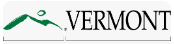 Considerations
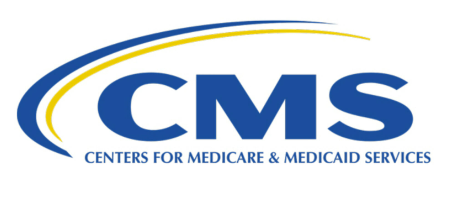 CMS Perspective
The rationale for hospital global budgets is that they decouple hospitals from volume incentives, particularly for specialty and elective procedures that may be at low demand, and instead allow hospitals more flexibility to add service lines that are not traditional profit centers but support community population health needs. 
Global budgets already exist in Maryland for all hospitals, and in Pennsylvania for rural hospitals. Other states are beginning to pilot global budgets under the CMS “CHART” model.
Revenue destabilization since COVID 19 has increased CMS’ interest in scaling hospital global budgets nationally.
Vermont (AHS, GMCB and the legislature via Act 167) have agreed to explore with stakeholders a transition to global budgets, particularly as a means to provide more predictable funding to hospitals. 
Vermont is interested in building on its current model to be more inclusive than hospital-only.
Vermont will want to influence CMS approaches, particularly to ensure they are appropriate for a statewide rural health system.
Vermont will join a multi-state collaborative to partner with other states in shaping CMS’ approach.
15
#2. Include Total Cost of Care (TCOC) Target/Approach
CMS has indicated an interest in combining the global budget approach with 
measurement of TCOC across all health spending.
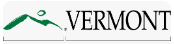 Considerations
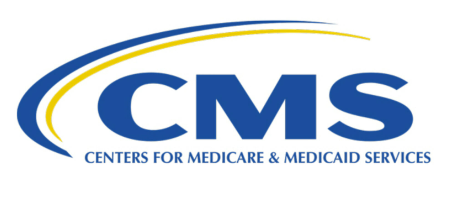 CMS Perspective
When combined with hospital global budgets, TCOC assesses spending both inside and outside the global budget.
CMS will continue to measure Medicare total cost of care under the new model, as under the ACO model today, and will continue to tie provider incentives to TCOC. 
CMS will expect participating states and payers to also continue to measure TCOC.
Vermont’s current model includes statewide TCOC targets.
Vermont sees that a TCOC overlay on top of global budgets can incentivize providers to strive for optimal utilization statewide.
Vermont is interested in also developing a concept of shared incentives across alternative payment models (e.g., Mental Health and Primary Care) to incent specific goals like coordination.
16
#3. All-Payer Participation
CMMI will require state participants to engage Medicaid and as much participation across all other payers as possible.
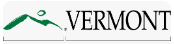 Considerations
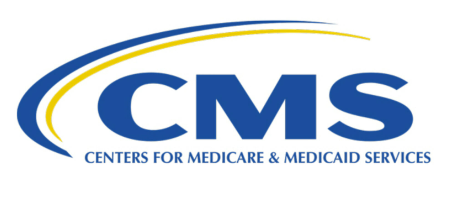 CMS Perspective
CMS will continue to be responsible for Medicare Parts A/B alternative payments under the new state model.
CMS will expect states participating in the new model to engage multiple payers in:
Aligned payments
Aligned quality measures
Aligned data sharing approaches
Vermont model currently includes participants from all three major payer categories.
Vermont will seek to include all payers (Medicaid, Medicare, commercial) within APM 2.0 at the outset, to the greatest extent possible.
17
#4. Minimum Investment in Primary Care
CMS has indicated that the new state model will prioritize primary care investment goals and improvement.
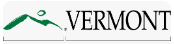 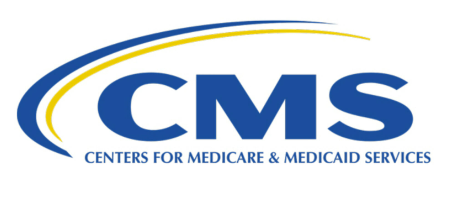 CMS Perspective
Considerations
Vermont has a strong existing foundation for investing in and supporting primary care through the Blueprint for Health which is an aligned all-payer model.
CMS’ new state model may offer Medicare PMPM payments to participating practices.
CMS may contemplate minimum investment requirements.
CMS will likely expect states participating in the new model to engage multiple payers in:
Aligned payments to primary care medical homes
Aligned quality measures for PCPs
Aligned data sharing approaches with PCPs
18
#5. Include Safety Net Providers from the Start
CMS is emphasizing inclusion of Medicaid-focused providers, 
and/or those that have not traditionally been participants in APMs.
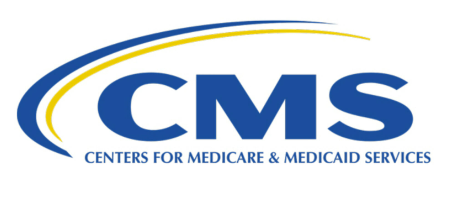 CMS Perspective
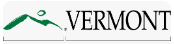 Considerations
CMS is focused on ensuring that policies across the agency support safety net providers (e.g., Equity Strategy). 
CMS recognizes that safety net providers are currently underrepresented in APM participation nationally relative to other providers, contributing to further underinvestment.
FQHCs
Critical Access Hospitals
FQHCs and CAHs are current participants in Vermont’s statewide All-Payer Model. 
There is variation in CAH participation by ACO payer program type.
Vermont is exploring a safety net provider model for mental health and substance use disorder treatment providers (Certified Community Behavioral Health Centers).
19
#6. Address the Social Determinants of Health
CMS has indicated support for states’ efforts to invest in mental health and substance use disorder services and to intervene on SDOH as part of ongoing health care reform.
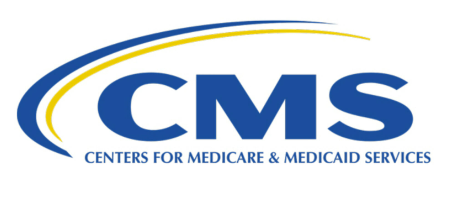 CMS Perspective
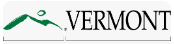 Considerations
CMS is committed to payment models that provide flexibility and incentives for provider organizations to address SDOH.
Based on current CMMI efforts, this could include options for reinvestment of shared savings, learning collaboratives, or potentially support for organizations that serve to link health care delivery with social services organizations, as is currently being tested in the Accountable Health Communities model.
Vermont’s existing Complex Care Model is a strength that can be built on to address Mental Health, Substance Use Disorder, and Social Determinants of Health.
Vermont is interested in continuing efforts to incorporate SDOH data into risk models to drive global budget formation, TCOC targets and other financial aspects of the model.
Vermont can leverage public-private partnership to strengthen approaches to MH, SUD and SDOH.
20
#7. Address Health Equity
CMS is looking to incorporate equity into the design of each of its CMMI models.
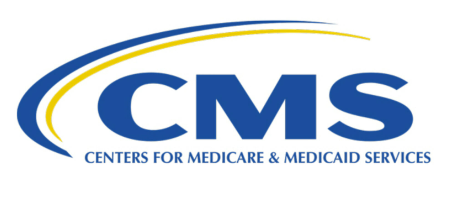 CMS Perspective
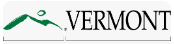 Considerations
CMS is likely to incorporate into the model:
Use of “health equity plans”
Equity-focused weightings in quality measurement
Increased collection of sociodemographic data as part of model
Equity-focused measurements as part of independent evaluation
 (See Equity Strategy, 2022).
Vermont is currently engaged in improving collection and reporting of health equity data and metrics.
Pandemic has further highlighted need to address rural inequity.
Per Act 167 Vermont will engage with BIPOC, disability, MH, SUD and LGBTQ+ communities to inform model development and approach to CMS.
21
Discussion Questions
What are the Work Group’s reactions to CMMI’s stated priorities for the next state model?
What are the highest priorities for Vermont to seek to influence in design conversations with CMMI?
22
Proposed Timeline and Next Steps
Over the next several weeks, the Health Care Reform Work Group will discuss Vermont’s vision for APM 2.0 and how it fits with CMMI’s priorities. Meeting topics may change depending on Work Group discussions.
23
3. Draft Principles to Guide Health Care Reform Planning
Finance reform and delivery system reform are in service of outcomes.

Cost containment is multifaceted, and at minimum needs to address quality, efficiency, price, and input costs.

Any future model should utilize a public-private partnership and governance model.

All-payer participation is critical.

Combine mandatory and voluntary approaches to provider participation.

Focus on all care delivered in Vermont rather than care delivered to Vermonters, i.e., not an attribution-based focus.

Key components to support reform are delivery system changes, data analytics, and practice transformation/innovation.

Support care integration across the continuum through payment innovation, data, support for transformation/innovation, and regulation.

Advance a Learning Health System with intentional and practice-focused support for transformation.
24
Wrap-up and Next Meeting
The next Work Group meeting is scheduled for Tuesday August 30th from 9-10:30am.
Please review the draft principles and submit written comment to Chris (cromero@bailit-health.com) by September 1st.  We’ll continue discussion of the principles during the following meeting on September 6th.
25